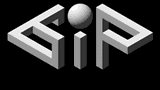 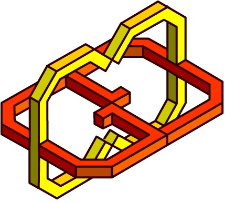 HoloLens Face Emotion Detection
By: Ilya Smirnov, Dani Ansheles, Denis Turov
Supervisor: Yaron Honen and Boaz Sternfeld
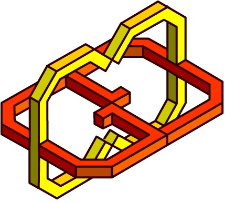 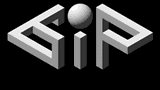 Project Description
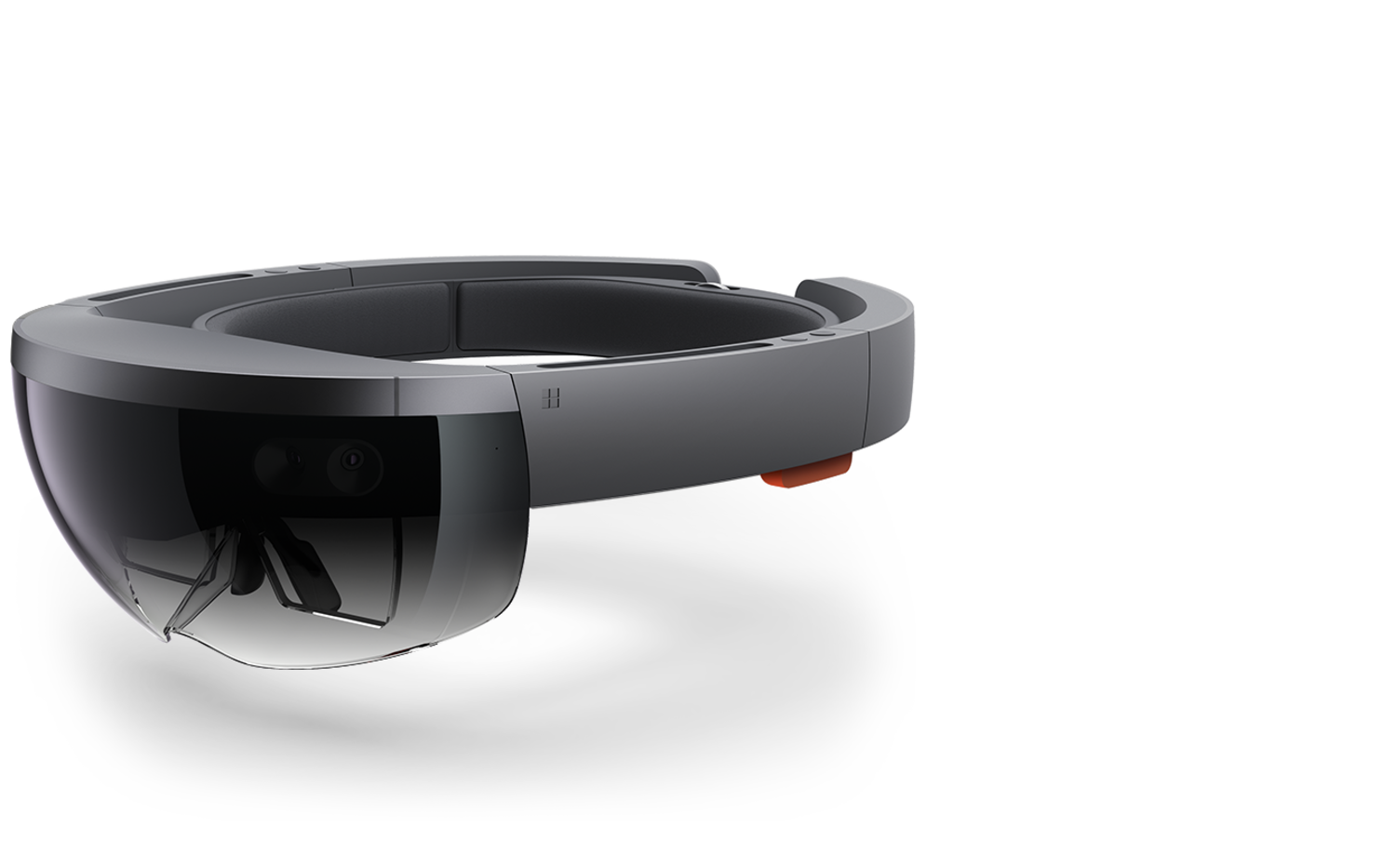 The project will represent face emotion detection algorithm, that runs on Microsoft HoloLens device.
The purpose of the project is providing to User real-time  detected emotion as attached smiley near visible faces
The project could be used to help people, with inability to identify and describe emotions by themselves (Alexithymia). As a result, people suffering from this disorder will be able to understand other people emotions by attached smiley.
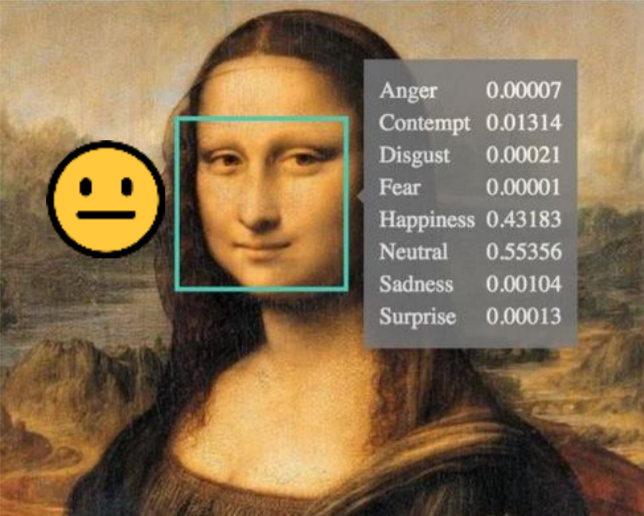 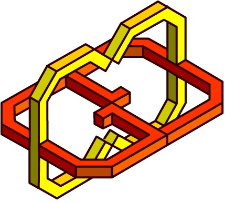 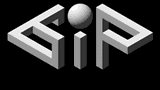 Technologies and Services
HoloLens Windows Holographic
Unity 2017, C# scripts
Visual Studio 2017
OpenCV 2.2.8 for Unity
Azure Emotion Recognition Service
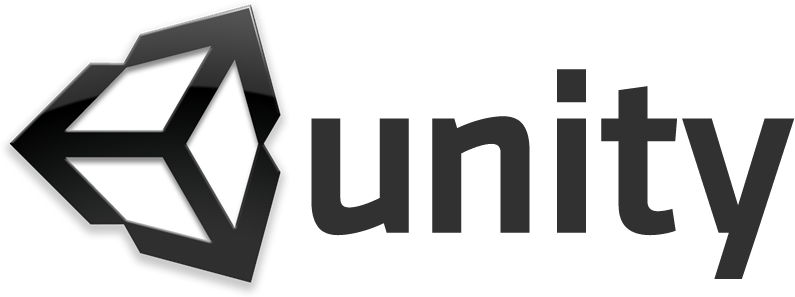 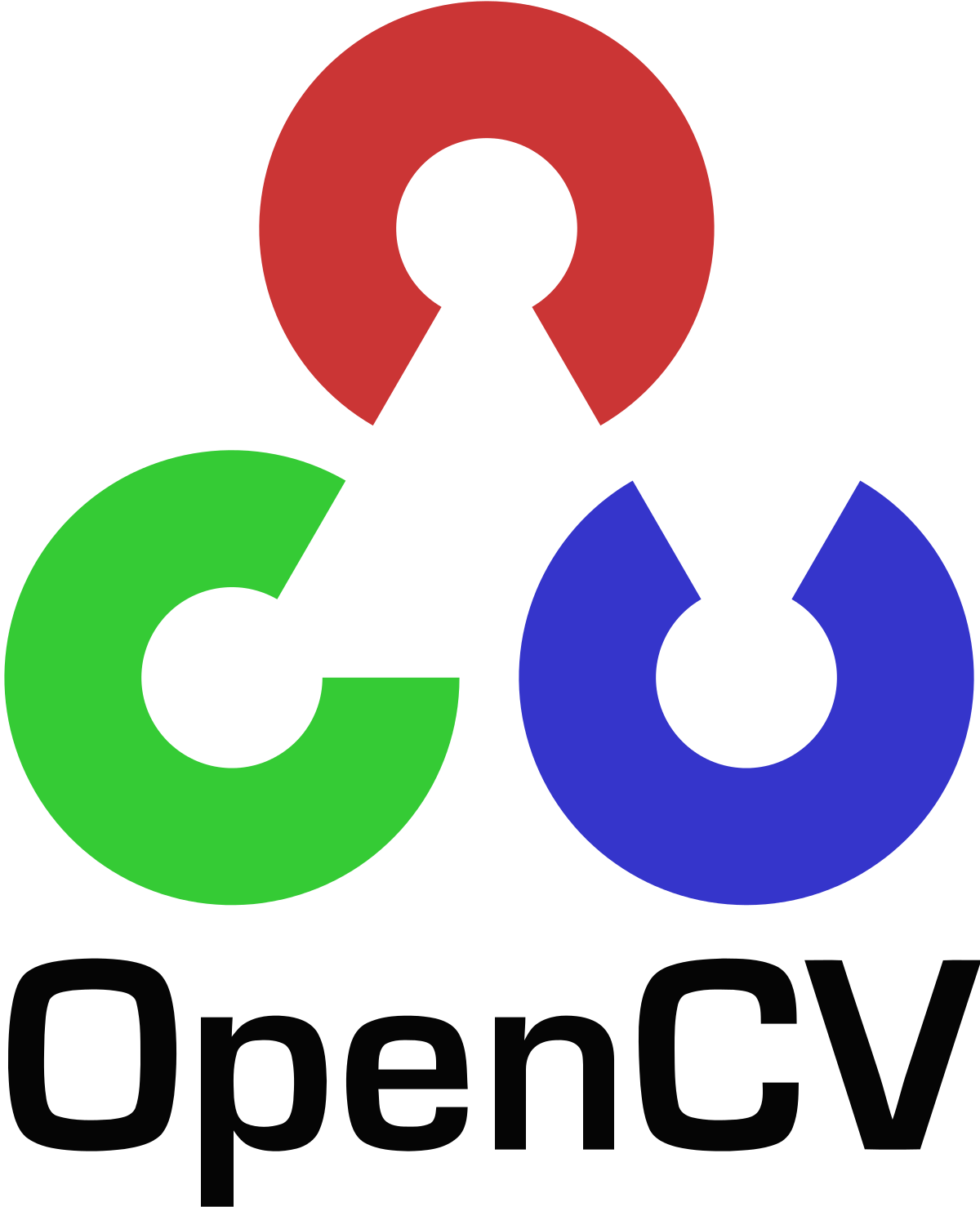 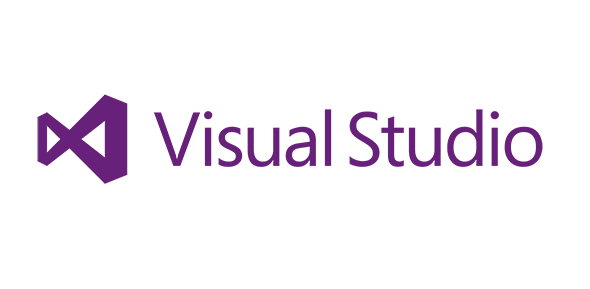 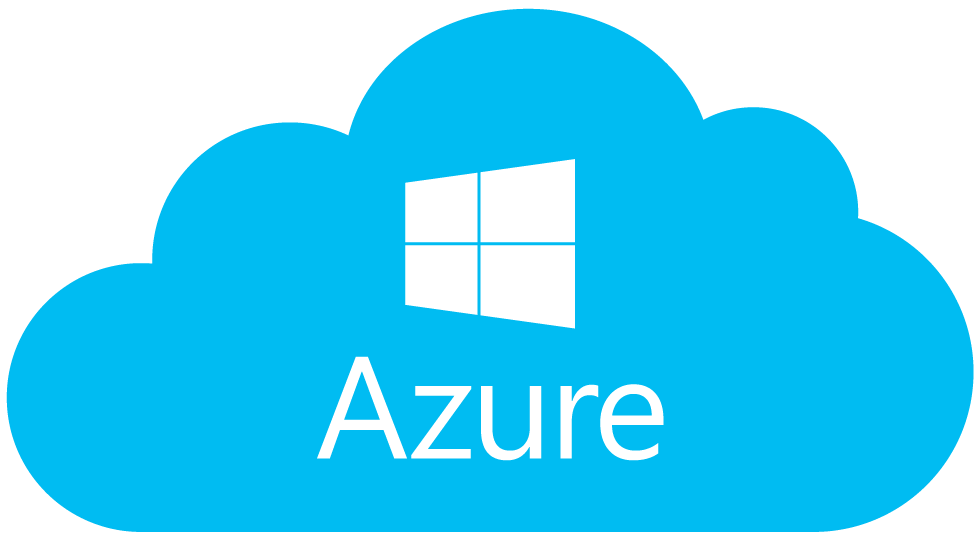 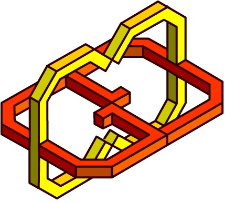 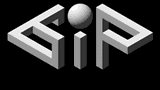 Goals and Objectives
Real-Time video stream processing
Azure Web API synchronization
Establish the emotion near real multiply faces
Diagnostic mode for future development
Voice commands for debug/release modes
Additional parts of the face as eyes, nose, mouth detection 
Providing informative debug data
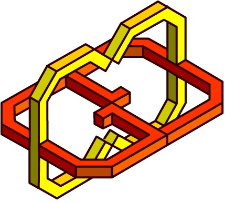 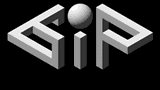 Main Flow Diagram
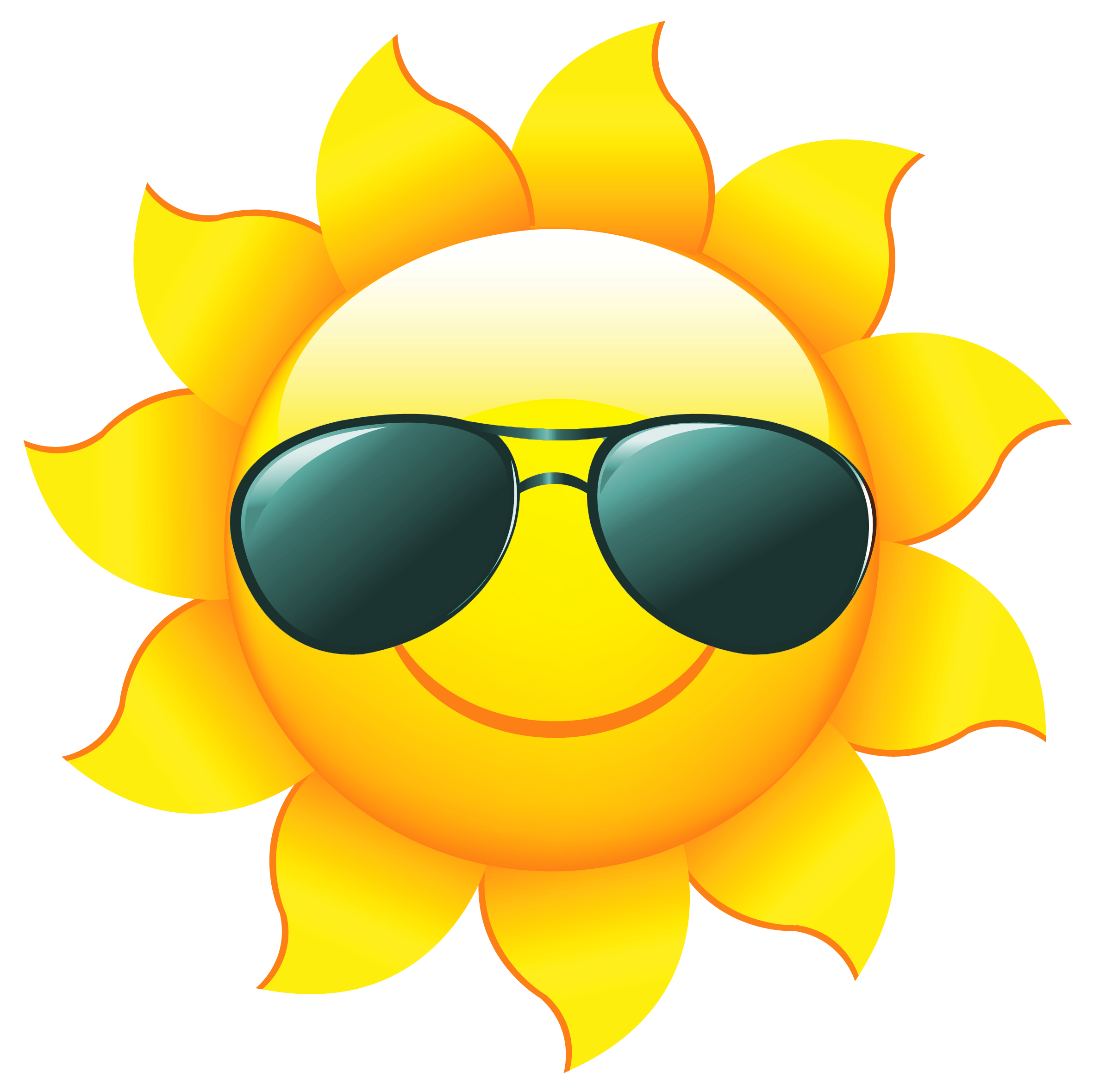 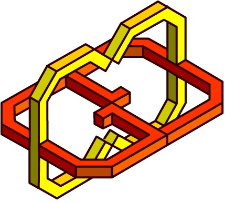 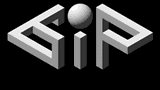 Azure json Response
"[{\"faceRectangle\":
	{\"top\":257,\"left\":261,\"width\":154,\"height\":154},
\"faceAttributes\":
	{\"emotion\":
		{\"anger\":0.0,
		\"contempt\":0.0,
		\"disgust\":0.0,
		\"fear\":0.0,
		\"happiness\":0.0,
		\"neutral\":0.889,
		\"sadness\":0.0,
		\"surprise\":0.111}}}]"
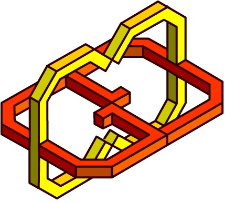 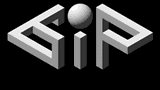 Encountered Problems
Different unstable libraries for FaceTracking and OpenCV migration
 OpenCV for Unity
Azure Web API
Web API changes - Update usage according to new API description
API Usage once per 3 seconds
Design according to User Friendly usage
Voice commands
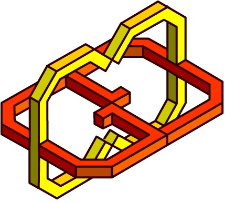 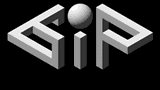 Results
Single Normal Mode
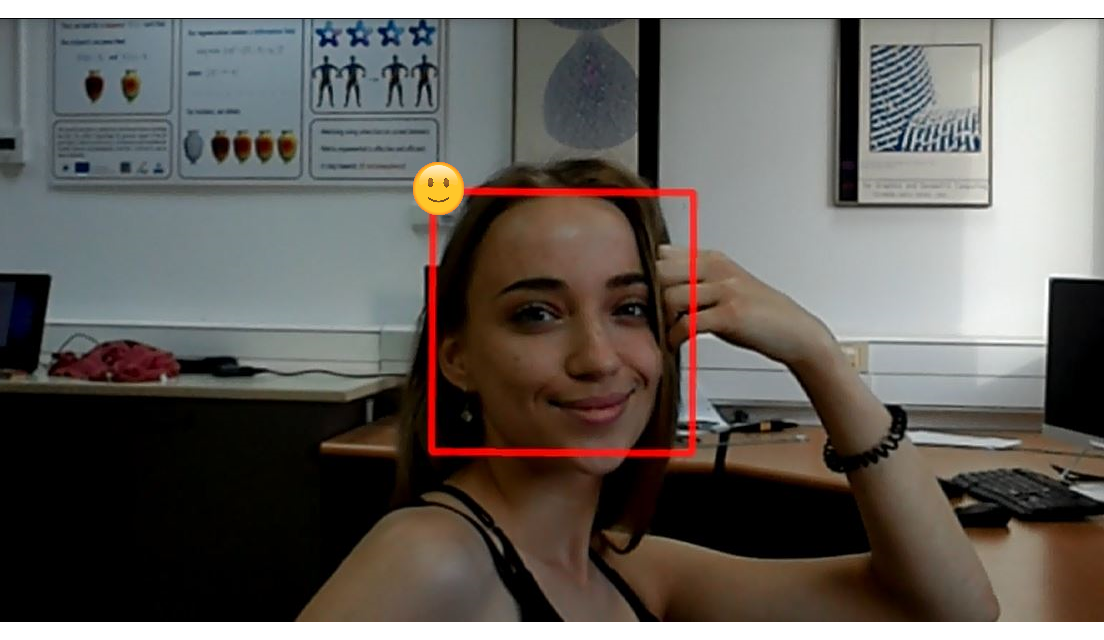 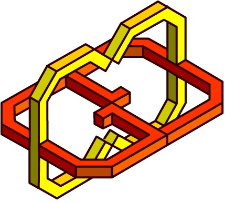 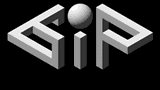 Results
Single Debug Mode
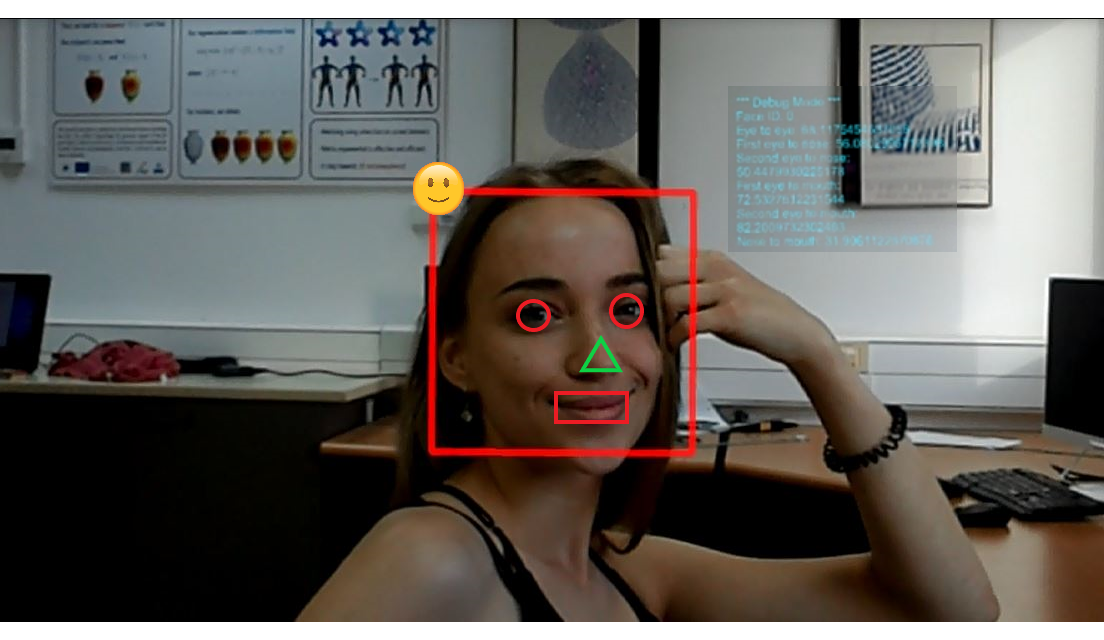 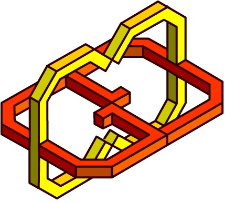 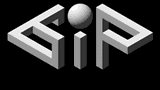 Results
Single Debug Mode from Unity
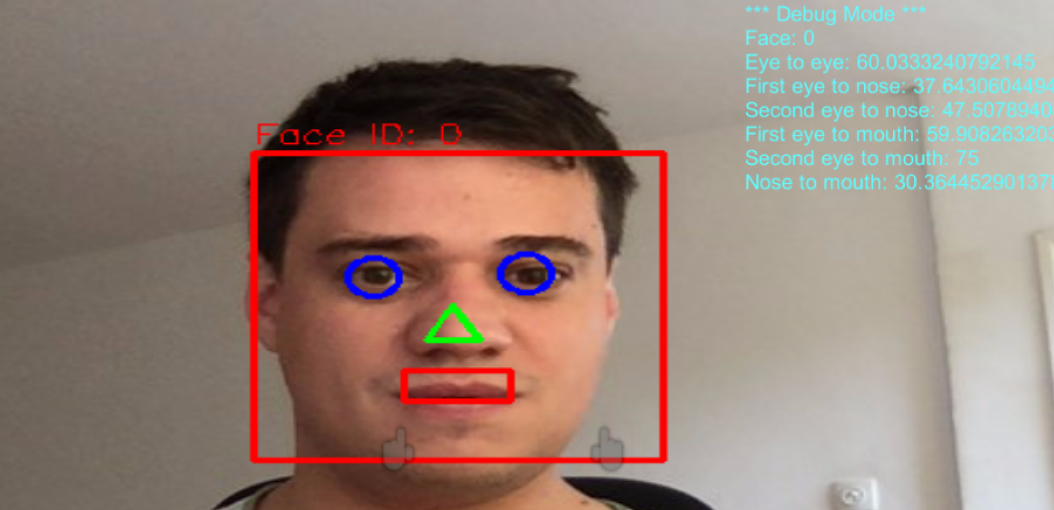 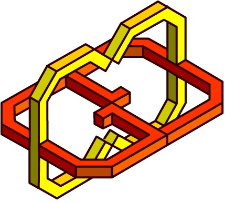 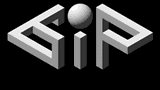 Results
Multiply Mode
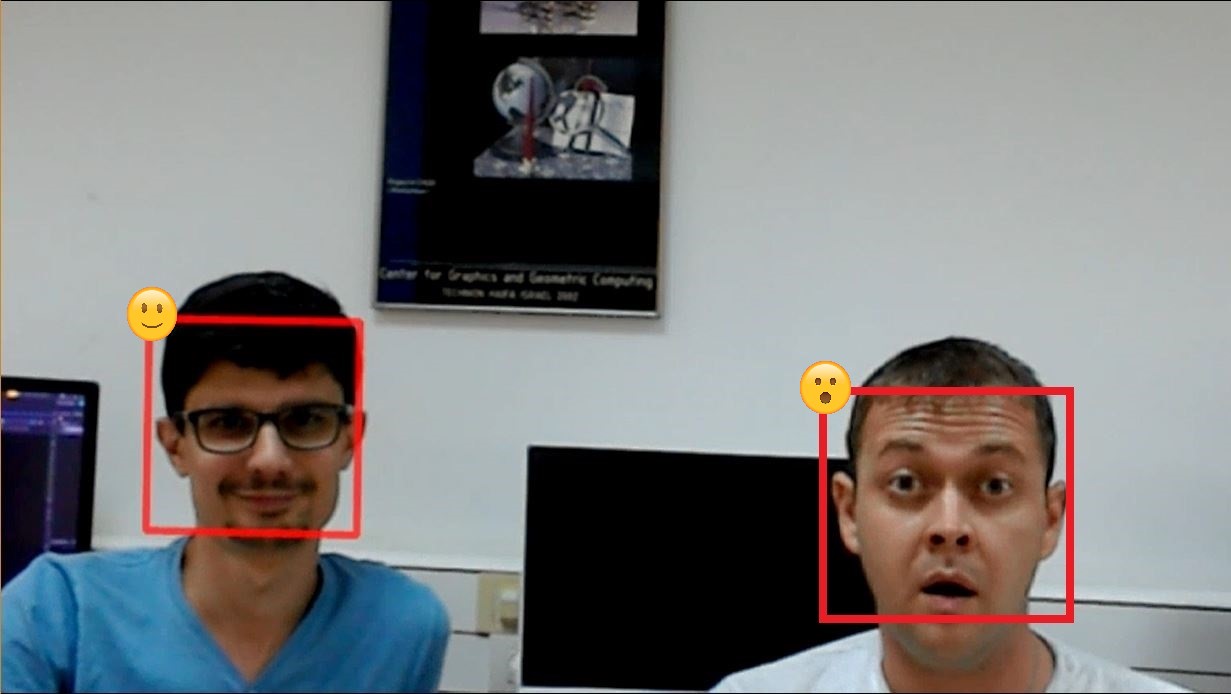 Links
Project Web Site
Project Video